Integrované prehliadanie webu a webu sosémantikou pomocou prehliadača novej generácie
Michal Tvarožek,
Mária Bieliková
Tvarozek [at] fiit.stuba.sk, bielik [at] fiit.stuba.sk

Ústav informatiky a softvérového inžinierstva
Fakulta informatiky a informačných technológiíSlovenská technická univerzita v Bratislave
Evolúcia inf. priestorov, úloh a používateľov
Vyhľadávanie faktov  Prieskumné vyhľadávanie
Jednoduché/uzavreté úlohy  otvorené úlohy
Zodpovedanie dopytu  pochopenie informácií, učenie
Zobrazenie informácií  analýza, predpovedanie, odhady
„Slabé“ dopyty  komplexné dopyty [so sémantikou]
„Net generation“  „natívne“ chápanie inf. priestoru webu
Reálny svet  virtuálny svet
2
6. 11. 2008
WIKT 2008 – 3rd Workshop on Intelligent and Knowledge Oriented Technologies
Ciele
Zefektívniť nájdenie relevantných informácií
Podporiť navigáciu, orientáciu a pochopenie
Intuitívne dopytovanie, prehliadanie a vizualizácia
Integrovať vyhľadávanie a prehliadanie informácií
Klasický web – povrchový i hlboký
Web so sémantikou – úložiská, prepojené dáta
3
6. 11. 2008
WIKT 2008 – 3rd Workshop on Intelligent and Knowledge Oriented Technologies
Webový prehliadač novej generácie
Klasické webové dáta	~ (X)HTML, …
Web so sémantikou	~ RDF(S)/OWL
Prepojené dáta		~ SPARQL
Ontologické úložiská	~ SPARQL
Dáta/metadáta pripojené k existujúcim stránkam
4
6. 11. 2008
WIKT 2008 – 3rd Workshop on Intelligent and Knowledge Oriented Technologies
Prepojenie viacerých disciplín
5
6. 11. 2008
WIKT 2008 – 3rd Workshop on Intelligent and Knowledge Oriented Technologies
Zobrazenie klasického webu
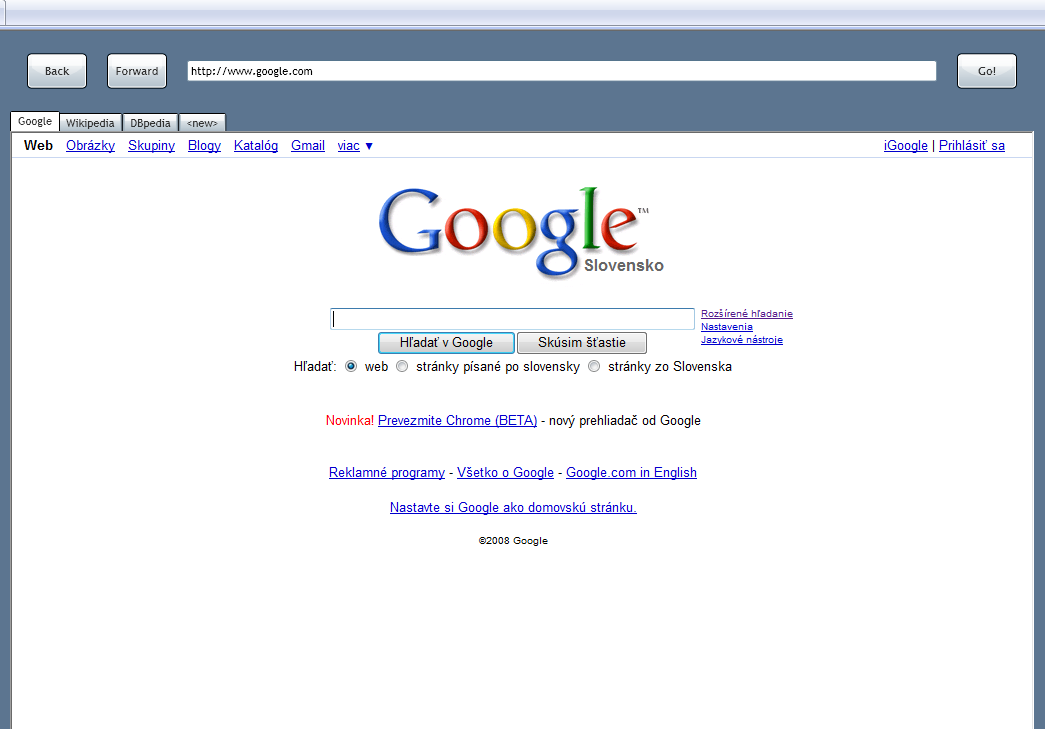 6
6. 11. 2008
WIKT 2008 – 3rd Workshop on Intelligent and Knowledge Oriented Technologies
Zobrazenie ontologického úložiska...
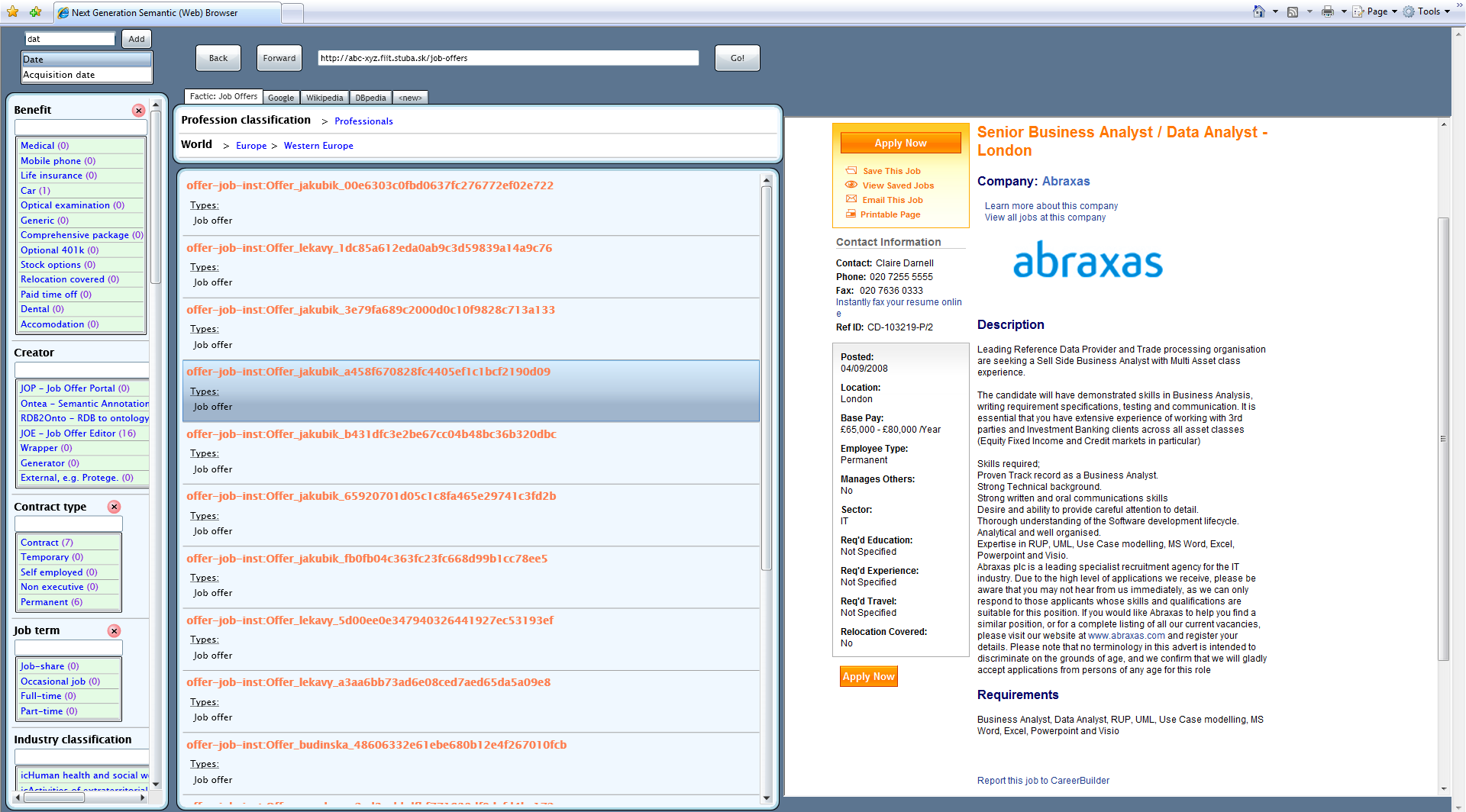 7
6. 11. 2008
WIKT 2008 – 3rd Workshop on Intelligent and Knowledge Oriented Technologies
...pomocou fazetového prehliadača
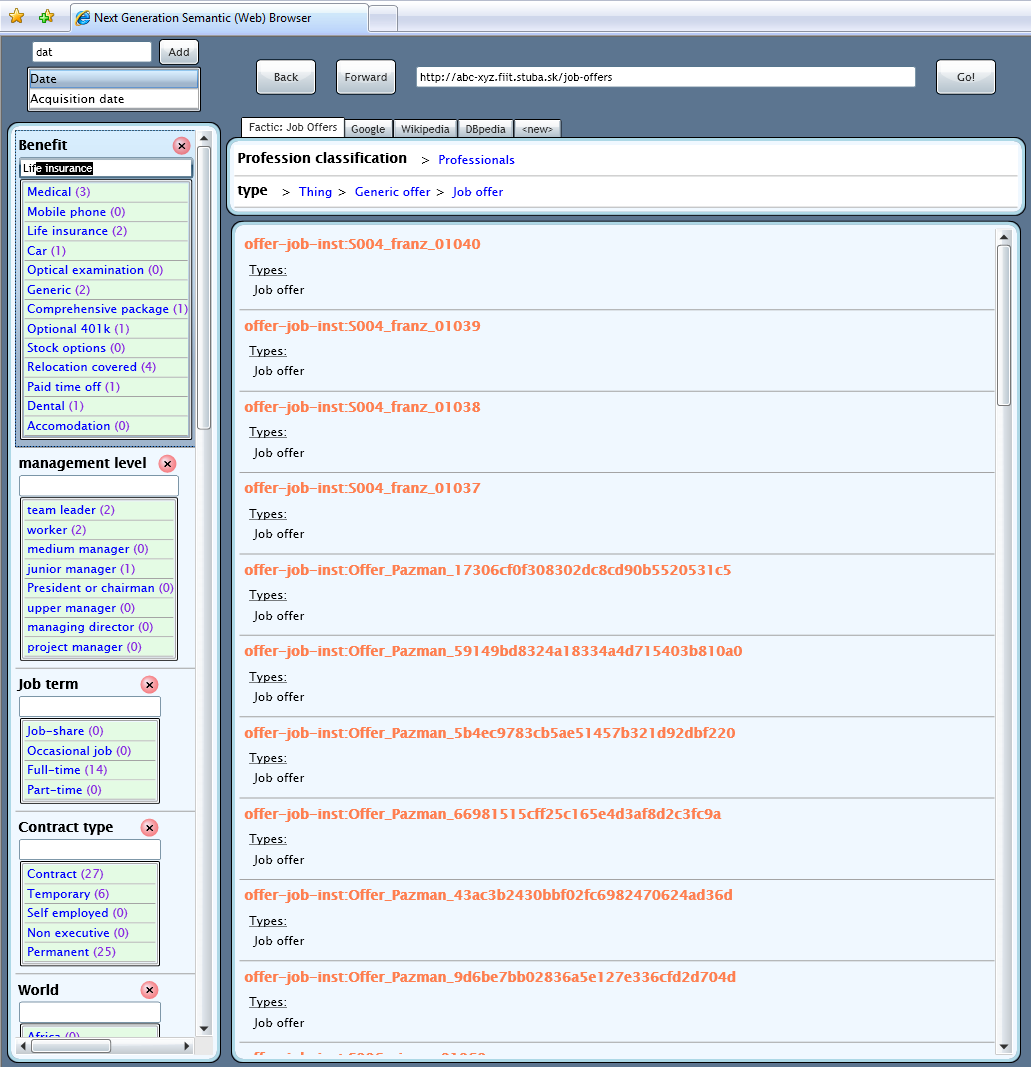 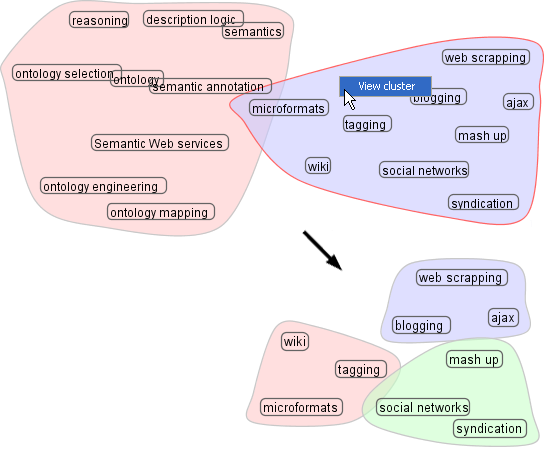 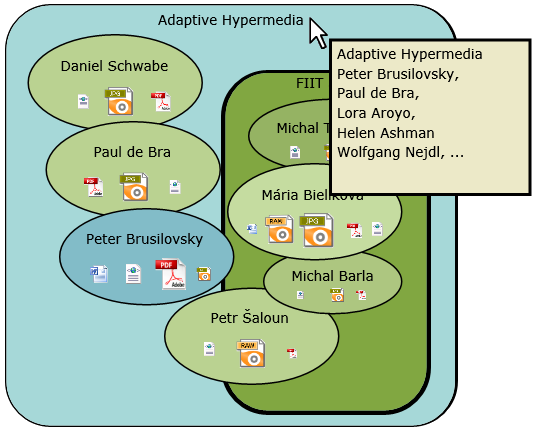 8
6. 11. 2008
WIKT 2008 – 3rd Workshop on Intelligent and Knowledge Oriented Technologies
Inkrementálne prehliadanie prepojených dát...
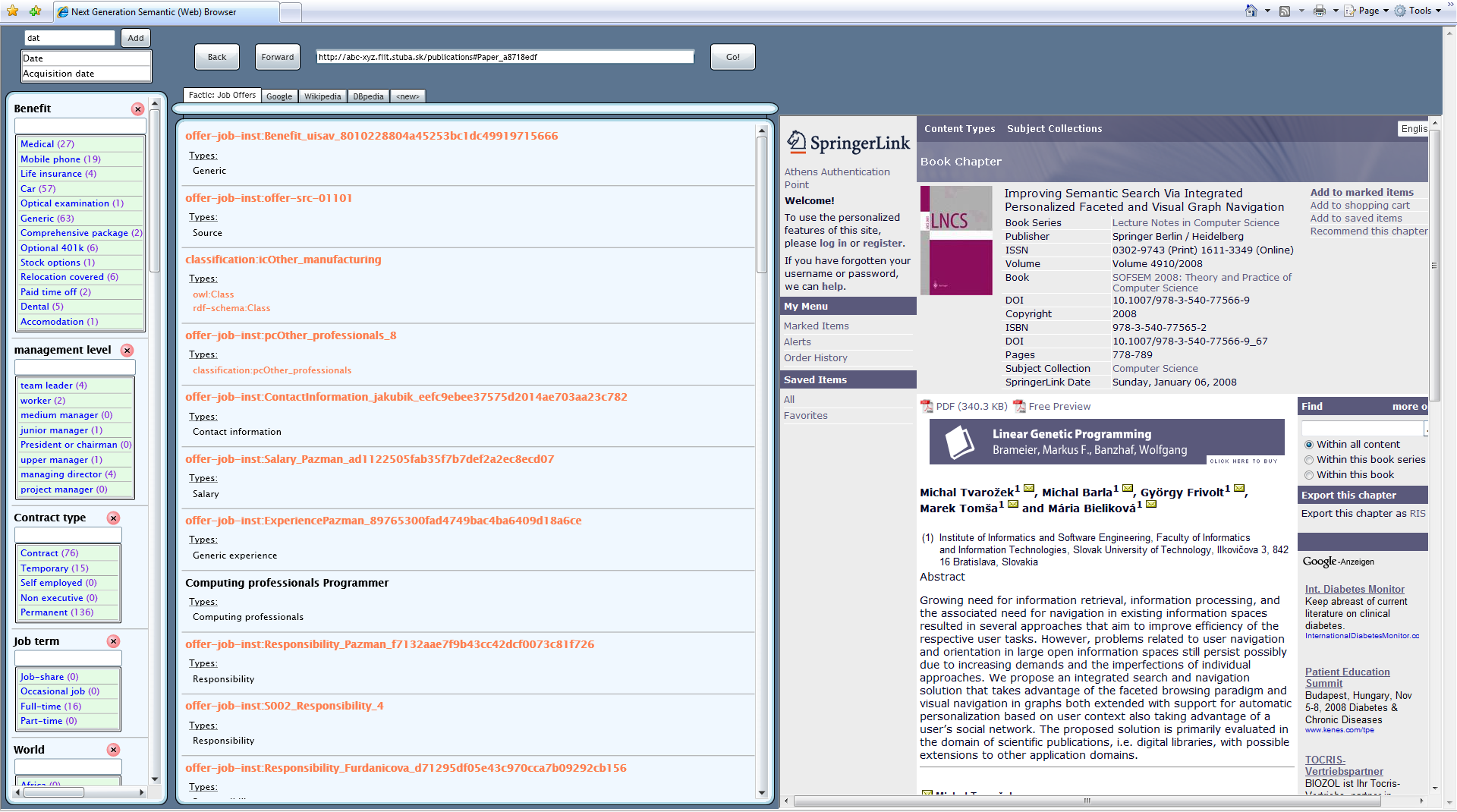 9
6. 11. 2008
WIKT 2008 – 3rd Workshop on Intelligent and Knowledge Oriented Technologies
Doménovo špecifické pohľady
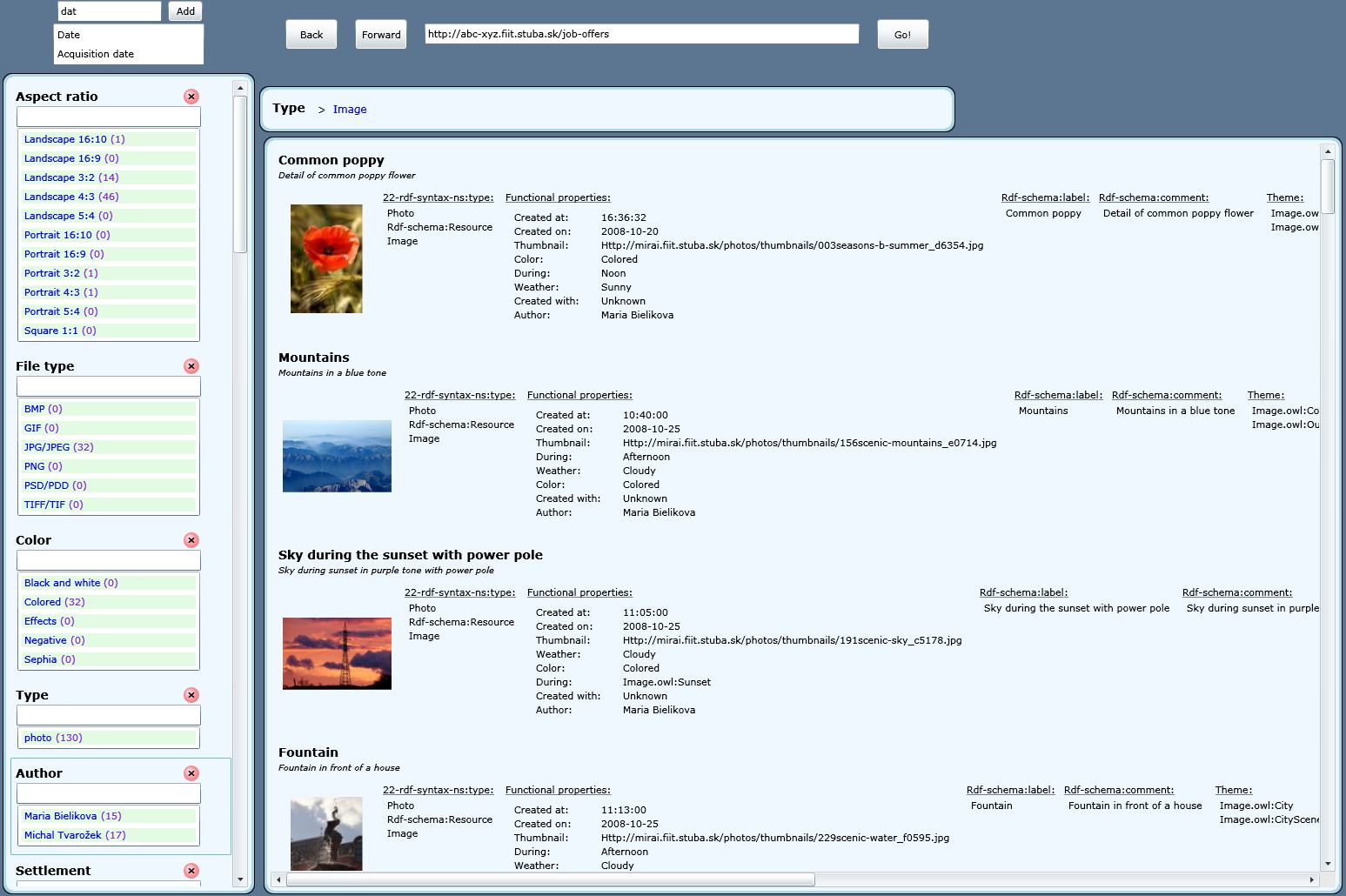 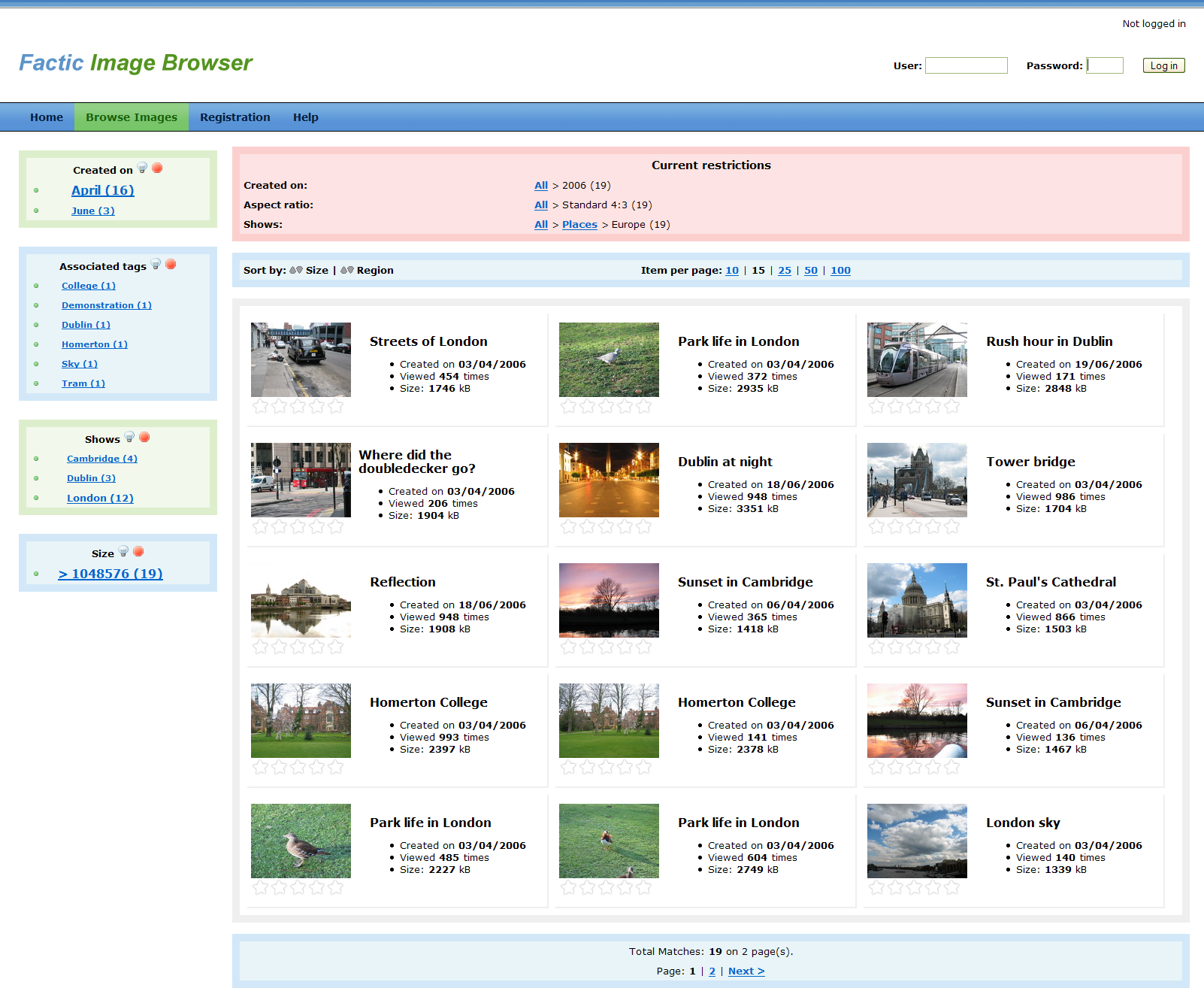 10
6. 11. 2008
WIKT 2008 – 3rd Workshop on Intelligent and Knowledge Oriented Technologies
Zhrnutie
Jednotné GUI pre prieskumné vyhľadávanie na Webe a Webe so sémantikou
Prepojenie prístupov k vyhľadávaniu
Na základe kľúčových slov, pohľadov, obsahu
Personalizácia a [sociálna] kolaborácia
Pokročilé možnosti vizualizácie informácií
11
6. 11. 2008
WIKT 2008 – 3rd Workshop on Intelligent and Knowledge Oriented Technologies